第二章　一元二次方程
认识一元二次方程
第1课时
WWW.PPT818.COM
知识点2　一元二次方程的一般形式
2.写出方程6x2-2x=3的二次项系数、一次项系数及常数项.下面分别是三位同学的解答过程:
小明:二次项系数是6,一次项系数是2,常数项是3.
小茵:将原方程化为6x2-2x-3=0,故二次项系数是6x2,一次项系数是-2x,常数项是-3.
小颖:将原方程化为6x2-2x-3=0,故二次项系数是6,一次项系数是-2,常数项是-3.
其中,　小颖　的解答过程是正确的. 
3.把方程(  2x+3  )(  x-2  )=x2+6化成一般形式是　x2-x-12=0　.
知识点3　列一元二次方程
4.某种植基地2017年蔬菜产量为80吨,预计2019年蔬菜产量达到100吨,求蔬菜产量的年平均增长率.设蔬菜产量的年平均增长率为x,则可列方程为(  A  )
A.80(  1+x  )2=100	B.100(  1-x  )2=80
C.80(  1+2x  )=100	D.80(  1+x2  )=100
5.某学校组织艺术摄影展,上交的作品要求如下:照片长7 cm,宽5 cm;将照片贴在一张矩形衬纸的正中央,照片四周外露衬纸的宽度相同;矩形衬纸的面积为照片面积的3倍.设照片四周外露衬纸的宽度为x cm(  如图  ),下面所列方程正确的是(  D  )
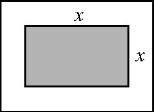 A.(  7+x  )(  5+x  )×3=7×5
B.(  7+x  )(  5+x  )=3×7×5
C.(  7+2x  )(  5+2x  )×3=7×5
D.(  7+2x  )(  5+2x  )=3×7×5
6.已知方程(  m+2  )x2+(  m+1  )x-m=0,当m满足　m=-2　时,它是关于x的一元一次方程;当m满足　m≠-2　时,它是关于x的一元二次方程. 
7.(  原创  )已知关于x的一元二次方程2bx2-(  a+1  )x=x(  x-1  )的二次项系数为-5,一次项系数为-1,求(  a+b  )2019的值.
解:由题意得一元二次方程的一般形式为(  2b-1  )x2-ax=0.
∵方程的二次项系数为-5,一次项系数为-1,
∴2b-1=-5,-a=-1,解得b=-2,a=1.
∴(  a+b  )2019=(  -2+1  )2019=-1.